ما هو انعكاس الضوء2؟
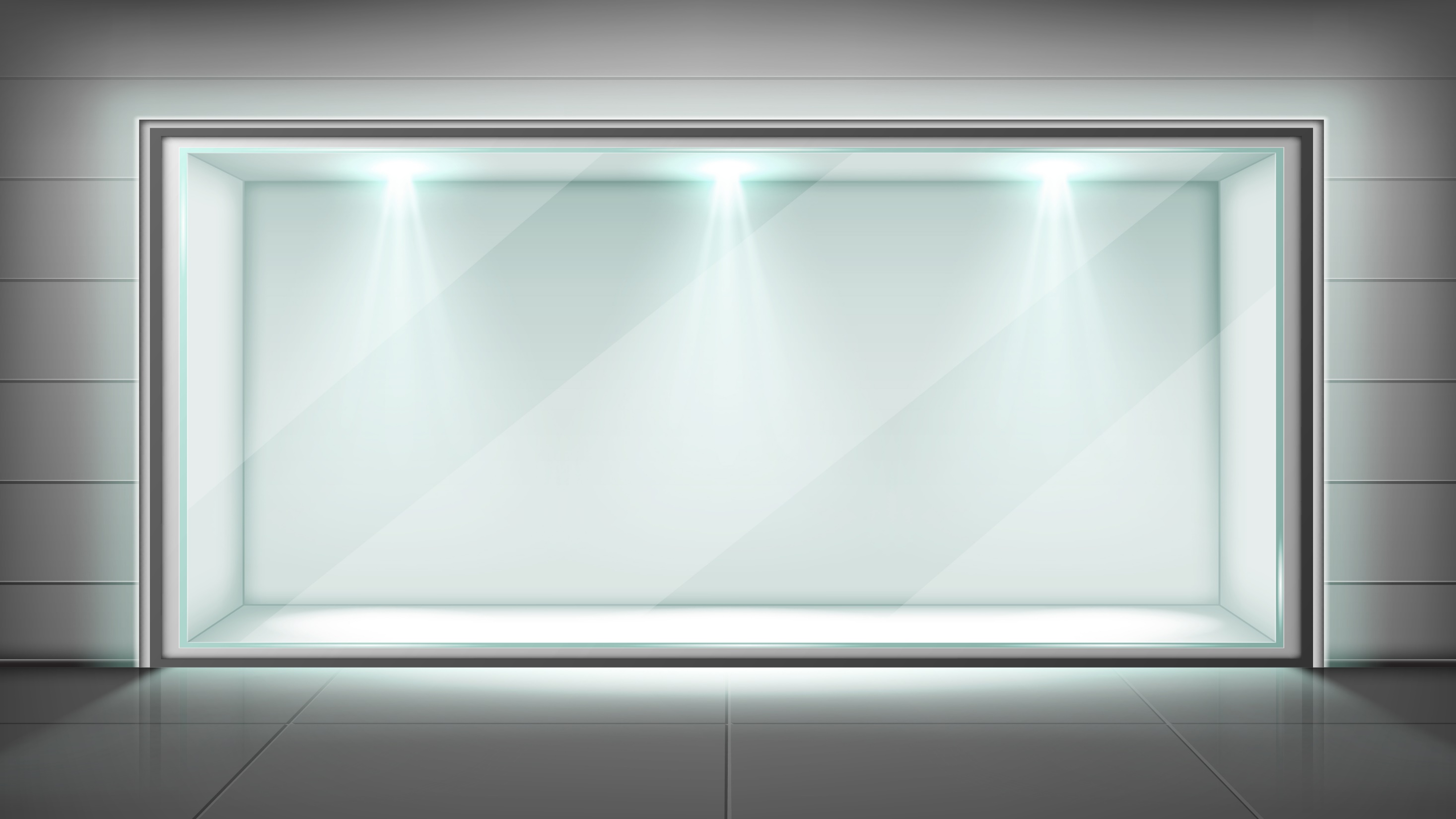 كيف ينعكس الضوء على سطح مرآة املس ؟
انعكاس منتظم في اتجاه واحد
سطح مرآة أملس
كيف ينعكس الضوء على سطح حائط خشن ؟
انعكاس غير منتظم في اتجاهات مبعثره
حائط خشن غير املس
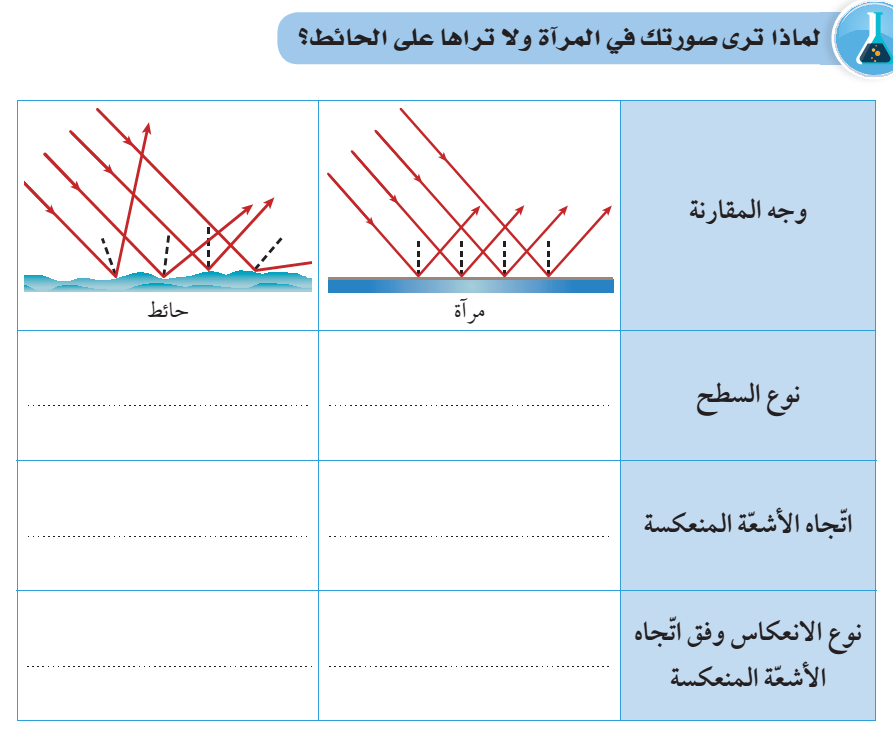 خشن
أملس
في عدة اتجاهات 
و مبعثرة
في اتجاه واحد
 و متوازية
انعكاس غير منتظم
انعكاس منتظم
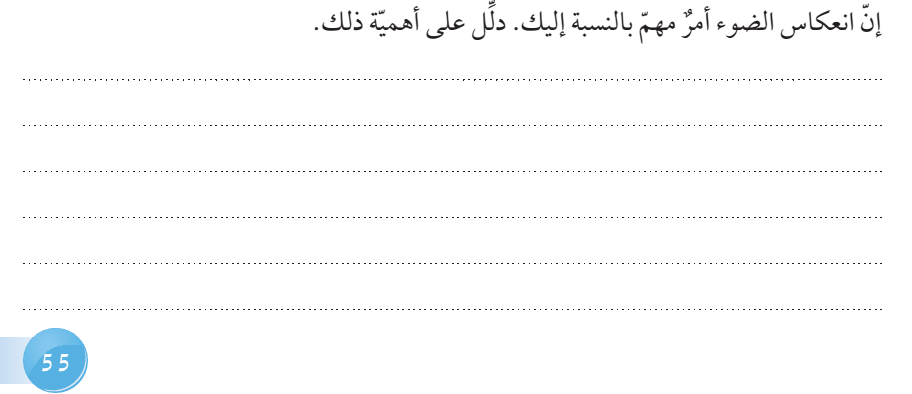 1-رؤية صوَّرنا عند ارتداء الملابس أو عند الحلاقة أو عند وضع المكياج (للسيدات)
2- تُستخدم ظاهرة انعكاس الضوء في التصوير حيث تنعكس الأشعة و  تدخل الكاميرا .
3- تُستخدم ظاهرة انعكاس الضوء في قياس المسافات بين الأجسام .
4- مهم للرؤية لأننا نرى الأشياء التي تعكس الضوء إلى أعيننا .
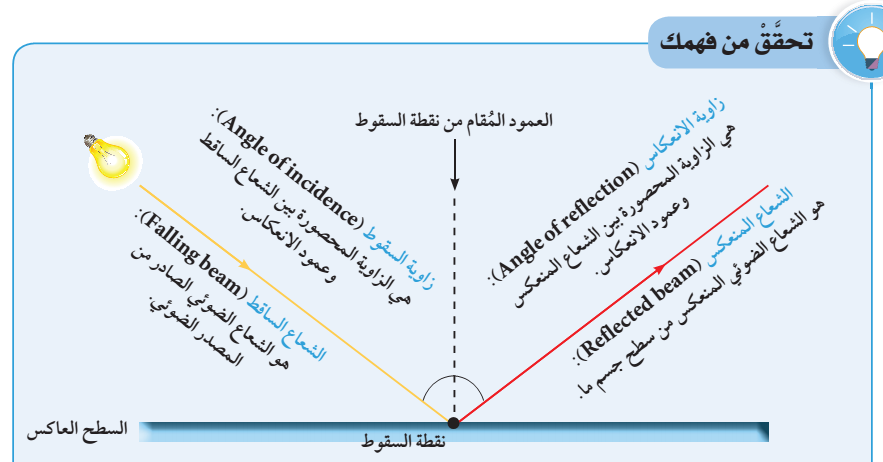 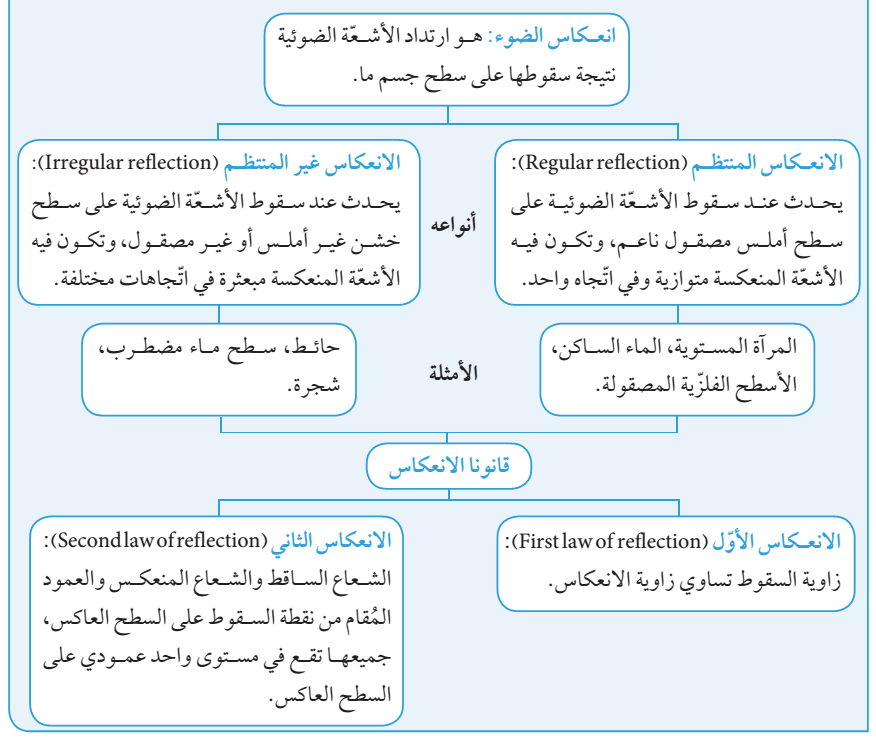 هذه الفقرة مهمة